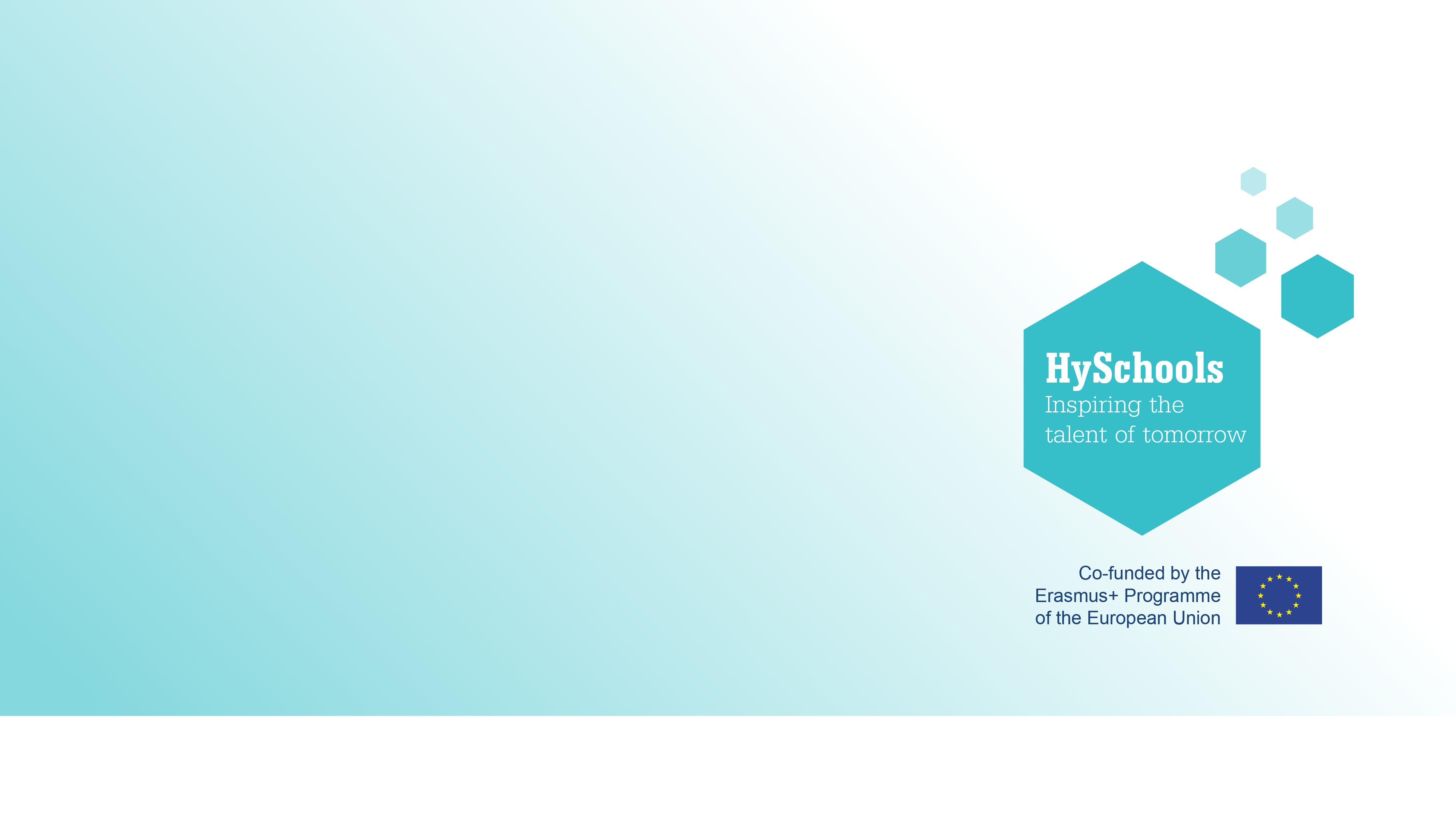 Επιπτώσεις
Παρουσίαση Μαθητές 
. Πρόβλημα - Πώς είναι δυνατόν να παρέχεται, να διαχειρίζεται και να διατηρείται ένα αποτελεσματικό και βιώσιμο σύστημα μεταφορών
Content created by
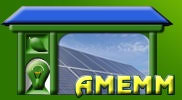 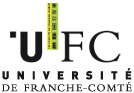 <Partner logo>
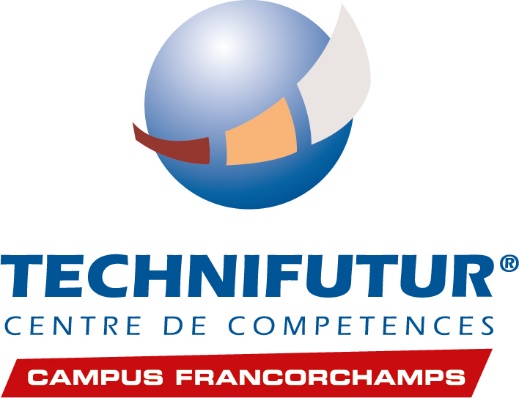 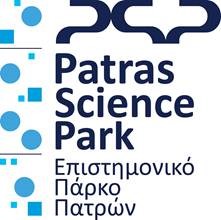 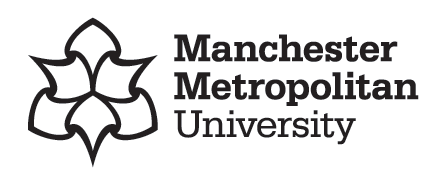 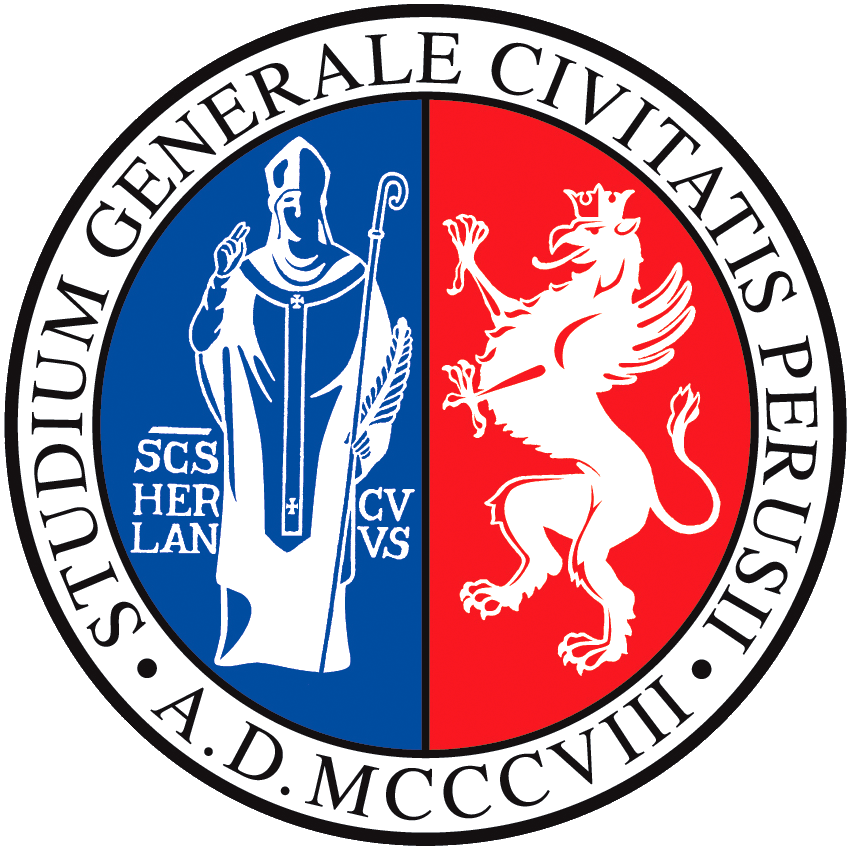 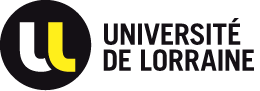 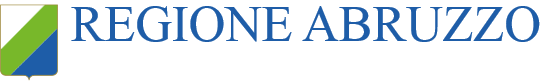 Τελευταία ενημέρωση στις 04.11.19
.
Οι τεχνολογίες που συμβάλλουν σε ένα βιώσιμο σύστημα μεταφορών βρίσκονται σε στάδιο ανάπτυξης ή
βρίσκονται σε διαφορετικά στάδια ανάληψης και ανάπτυξης της αγοράς
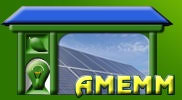 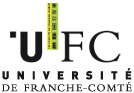 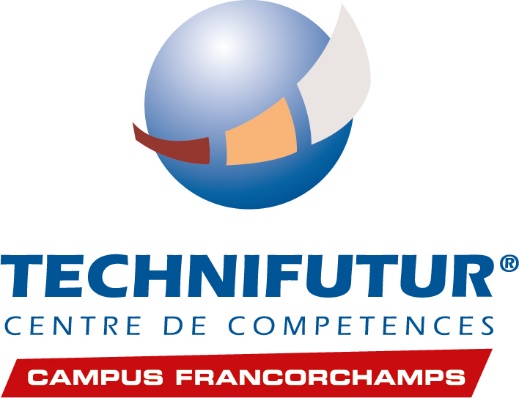 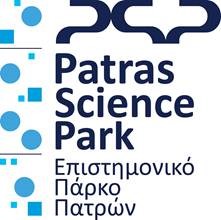 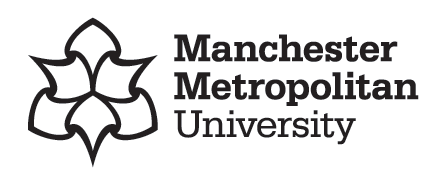 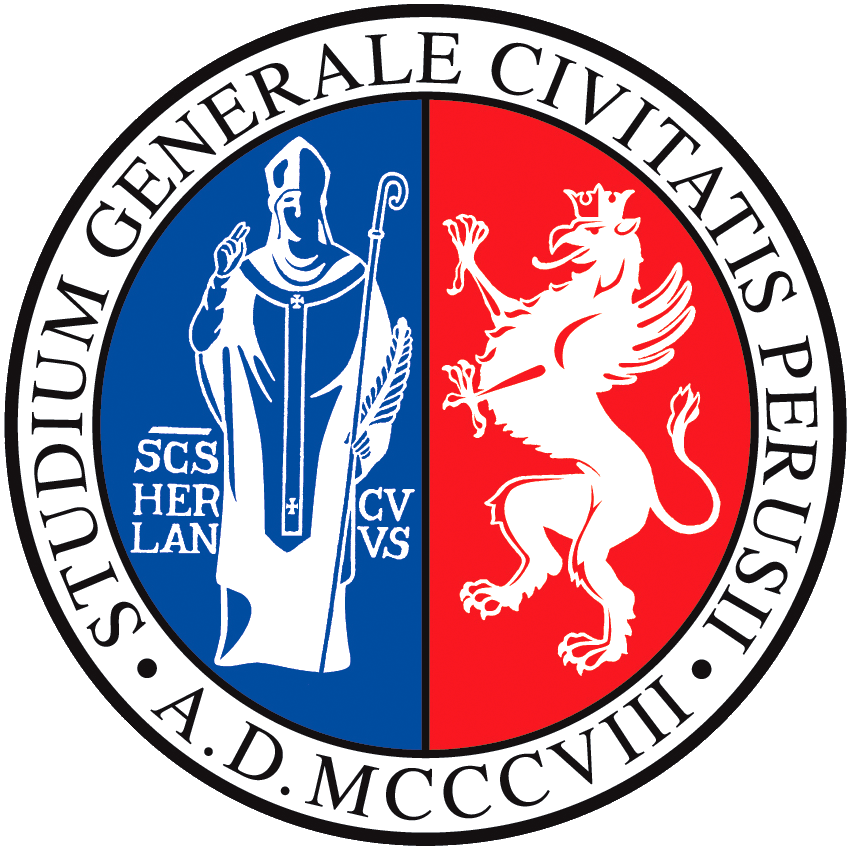 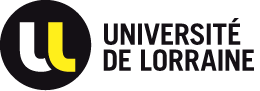 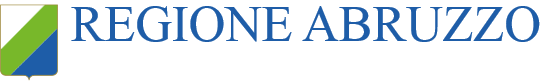 Τελευταία ενημέρωση στις 04.11.19
Οι τεχνολογίες που συμβάλλουν σε ένα βιώσιμο σύστημα μεταφορών βρίσκονται σε στάδιο ανάπτυξης ή
βρίσκονται σε διαφορετικά στάδια ανάληψης και ανάπτυξης της αγοράς.
Συγκεντρώνονται σε τέσσερες 
τεχνολογίας που καλύπτουν όλους τους τρόπους μεταφοράς.
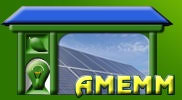 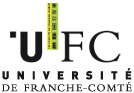 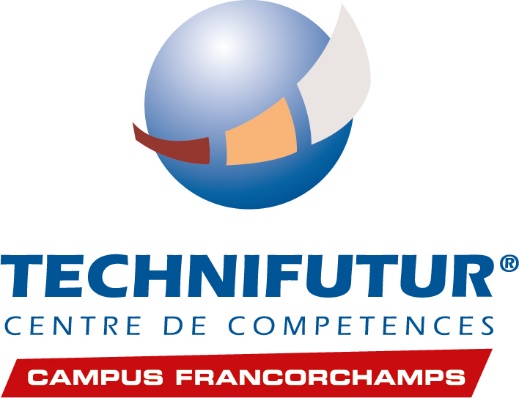 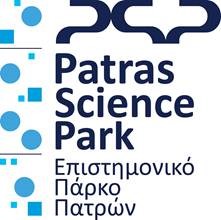 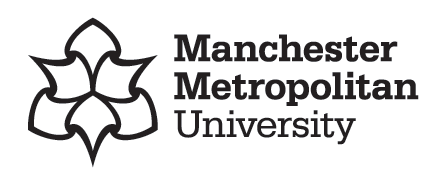 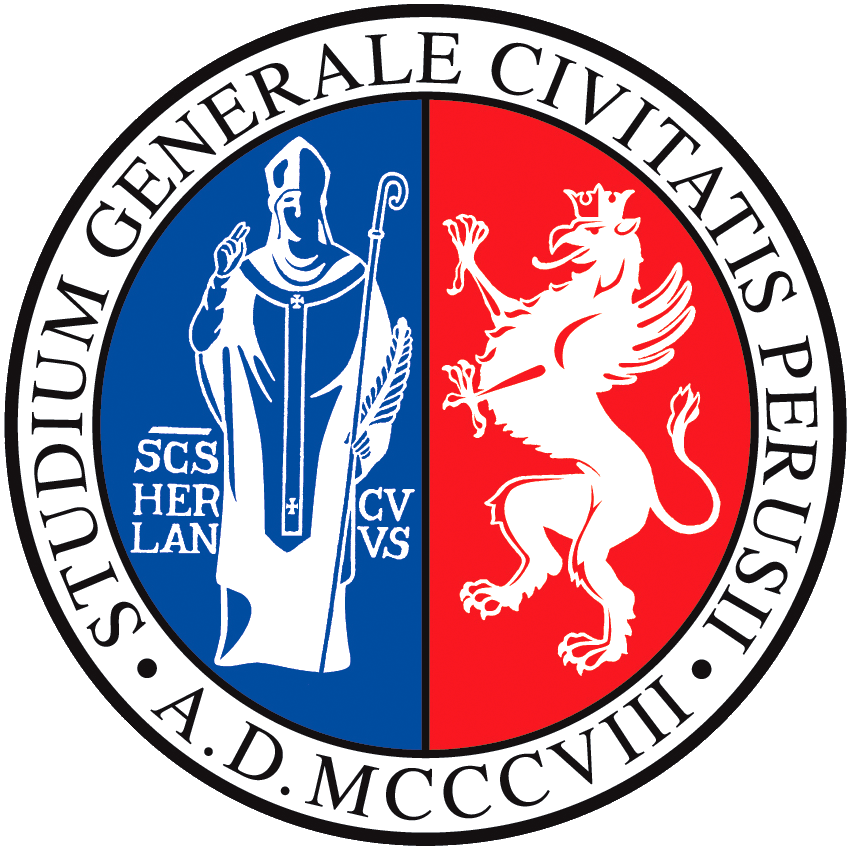 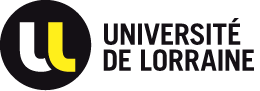 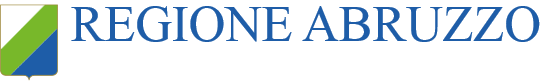 Τελευταία ενημέρωση στις 04.11.19
Οι τεχνολογίες που συμβάλλουν σε ένα βιώσιμο σύστημα μεταφορών βρίσκονται σε στάδιο ανάπτυξης ή
βρίσκονται σε διαφορετικά στάδια ανάληψης και ανάπτυξης της αγοράς.
Συγκεντρώνονται σε τέσσερες 
τεχνολογίας που καλύπτουν όλους τους τρόπους μεταφοράς.
Τεχνολογίες πληροφοριών και επικοινωνιών
(ICTs)
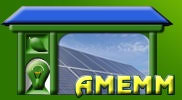 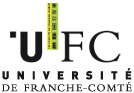 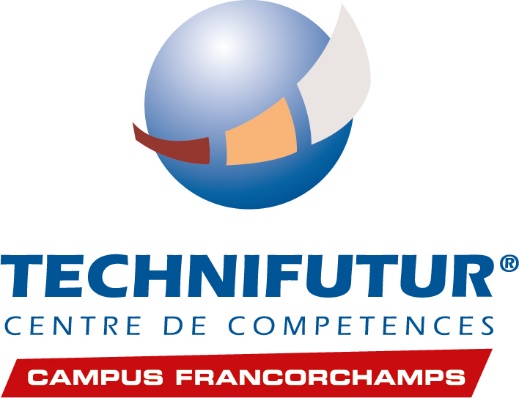 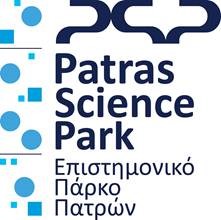 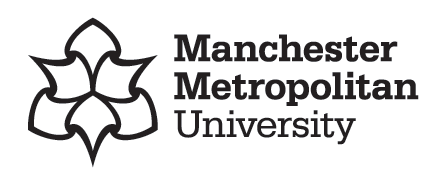 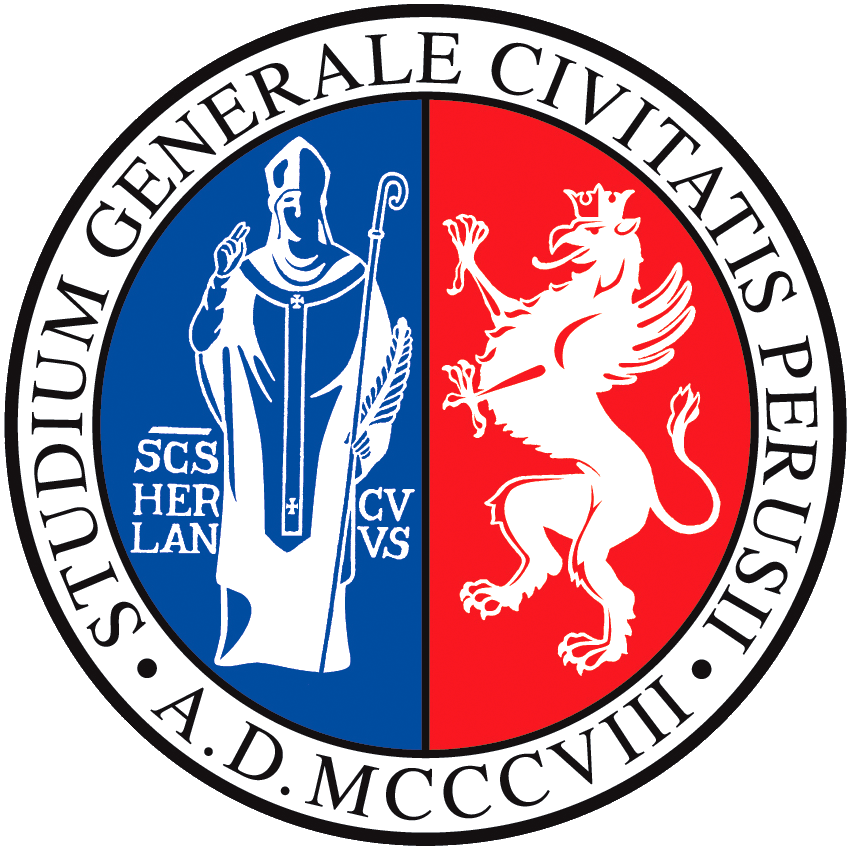 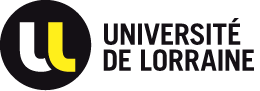 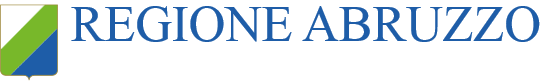 Τελευταία ενημέρωση στις 04.11.19
Οι τεχνολογίες που συμβάλλουν σε ένα βιώσιμο σύστημα μεταφορών βρίσκονται σε στάδιο ανάπτυξης ή
βρίσκονται σε διαφορετικά στάδια ανάληψης και ανάπτυξης της αγοράς.
Συγκεντρώνονται σε τέσσερες 
τεχνολογίας που καλύπτουν όλους τους τρόπους μεταφοράς
Τεχνολογίες πληροφοριών και επικοινωνιών
(ICTs)
Καύσιμα και τεχνολογίες ενέργειας
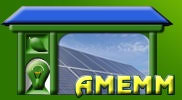 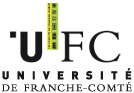 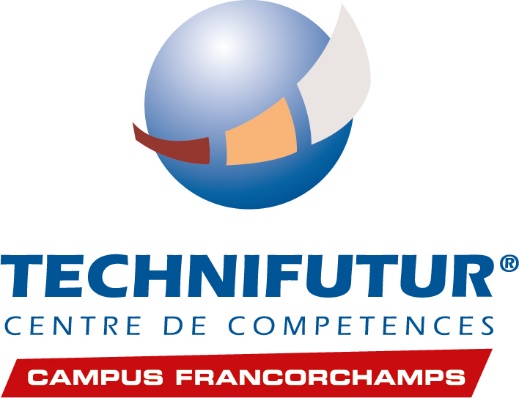 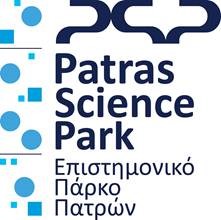 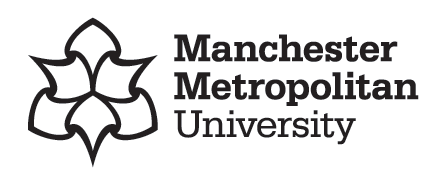 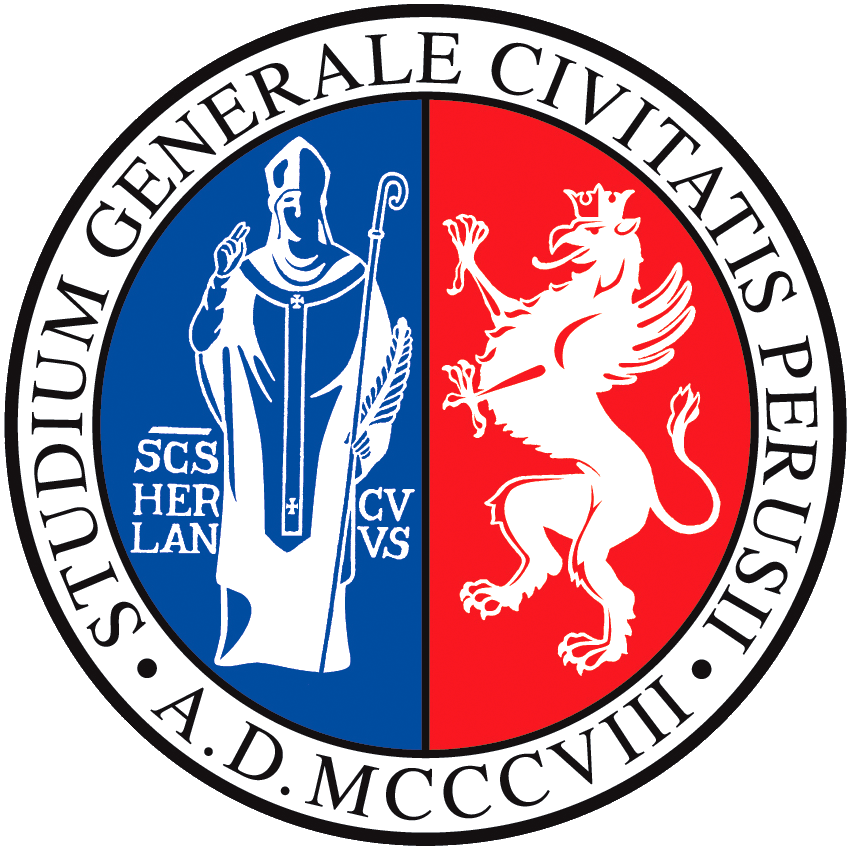 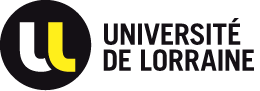 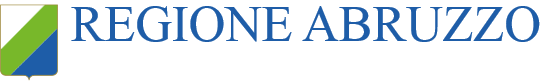 Τελευταία ενημέρωση στις 04.11.19
Οι τεχνολογίες που συμβάλλουν σε ένα βιώσιμο σύστημα μεταφορών βρίσκονται σε στάδιο ανάπτυξης ή
βρίσκονται σε διαφορετικά στάδια ανάληψης και ανάπτυξης της αγοράς
.
Συγκεντρώνονται σε τέσσερες 
τεχνολογίας που καλύπτουν όλους τους τρόπους μεταφοράς
.
Τεχνολογίες πληροφοριών και επικοινωνιών (ICTs)
Καύσιμα και τεχνολογίες ενέργειας
Υλικά και σχεδιασμός οχημάτων
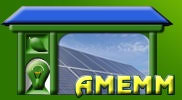 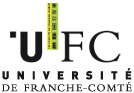 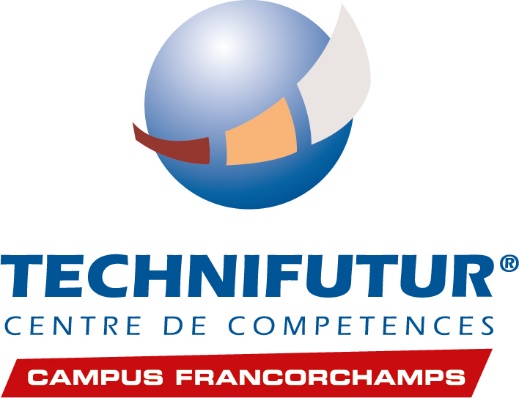 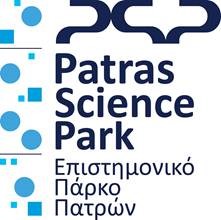 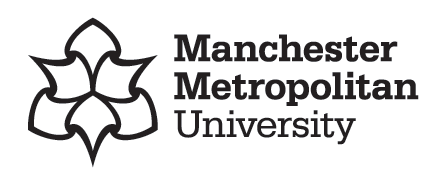 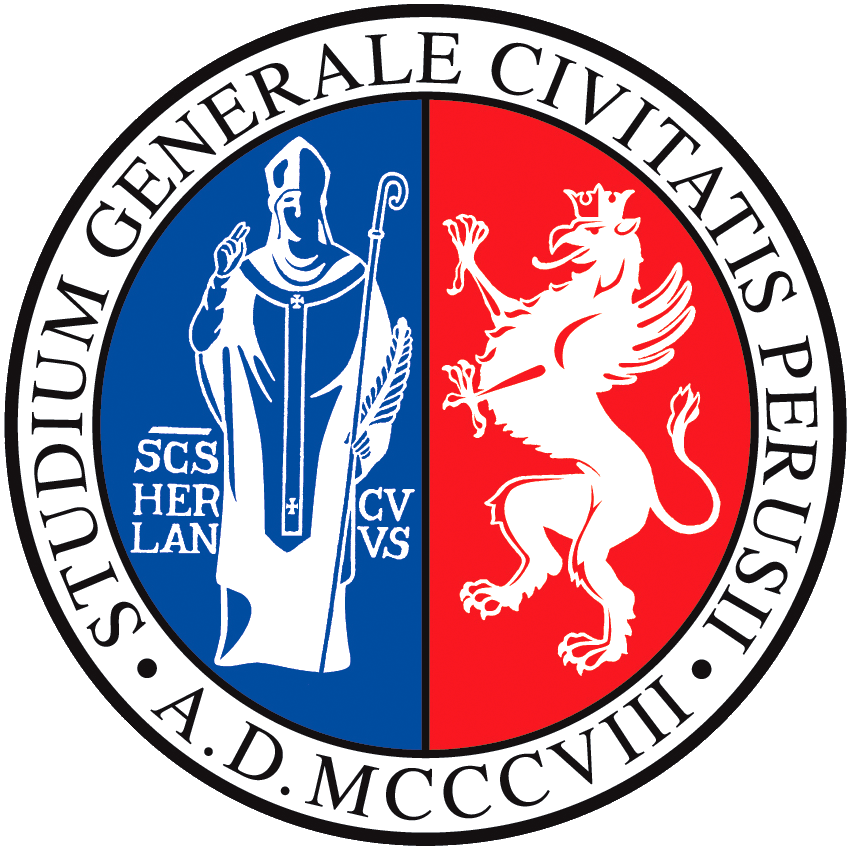 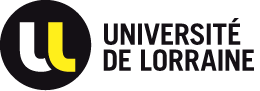 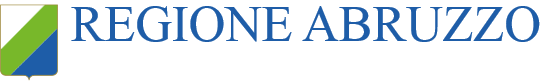 Τελευταία ενημέρωση στις 04.11.19
Οι τεχνολογίες που συμβάλλουν σε ένα βιώσιμο σύστημα μεταφορών βρίσκονται σε στάδιο ανάπτυξης ή
βρίσκονται σε διαφορετικά στάδια ανάληψης και ανάπτυξης της αγοράς
.
Συγκεντρώνονται σε τέσσερες 
τεχνολογίας που καλύπτουν όλους τους τρόπους μεταφοράς
.
Τεχνολογίες πληροφοριών και επικοινωνιών (ICTs)
Καύσιμα και τεχνολογίες ενέργειας
Υλικά και σχεδιασμός οχημάτων
Υποδομή και υπηρεσίες μεταφορών
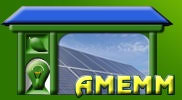 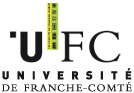 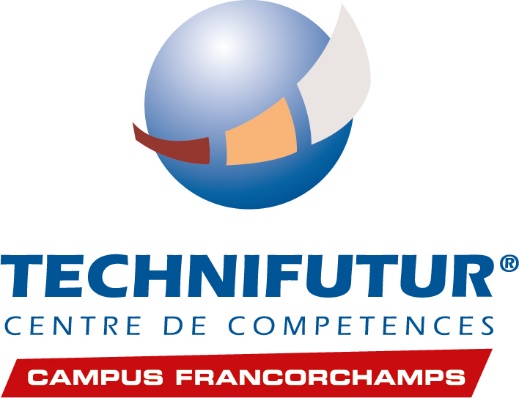 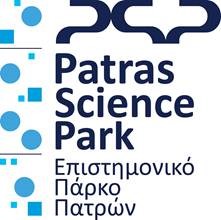 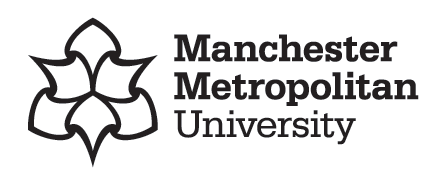 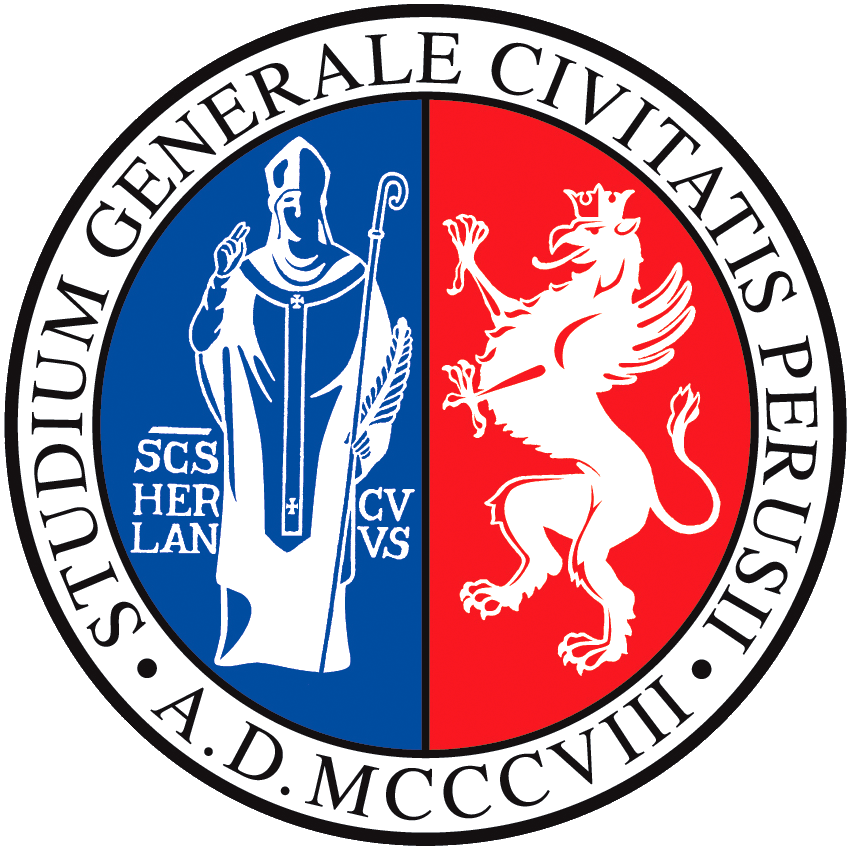 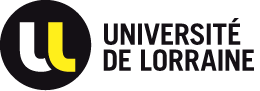 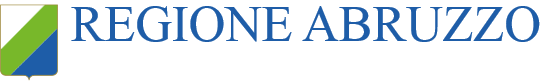 Τελευταία ενημέρωση στις 04.11.19
.
Εργασία - Μπορείτε να ταξινομήσετε τις κάρτες στη σωστή περιοχή τεχνολογίας
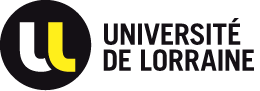 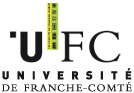 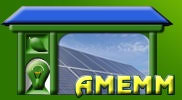 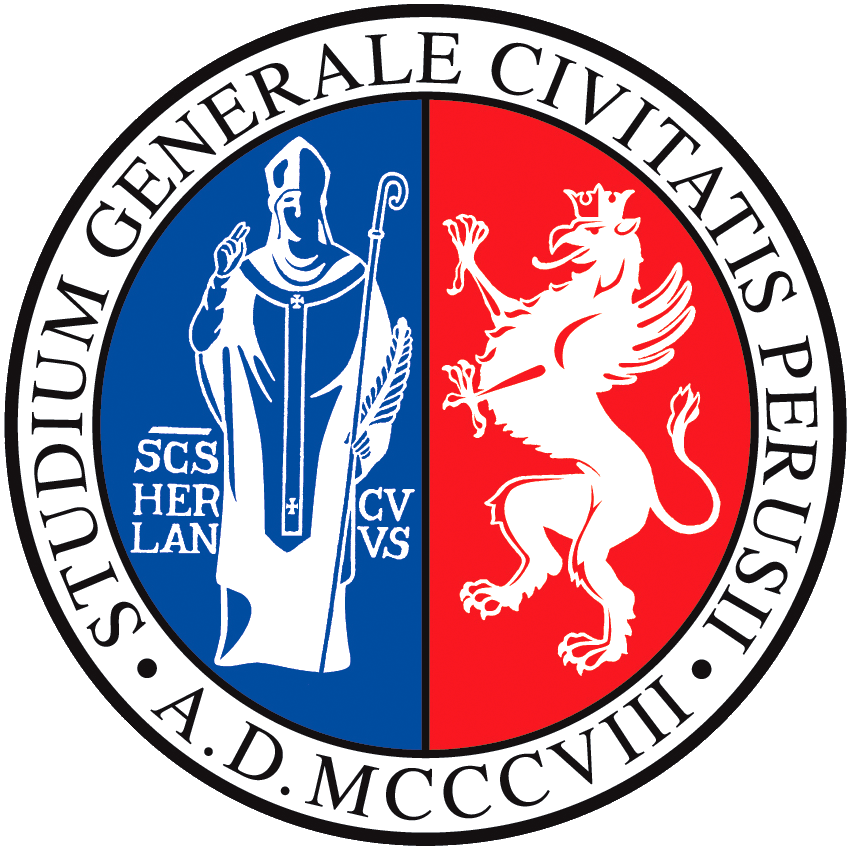 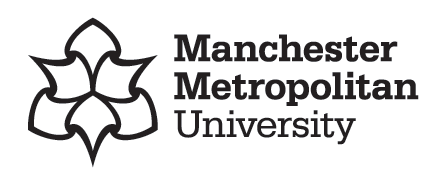 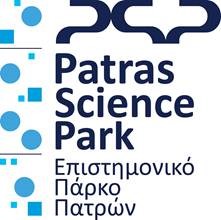 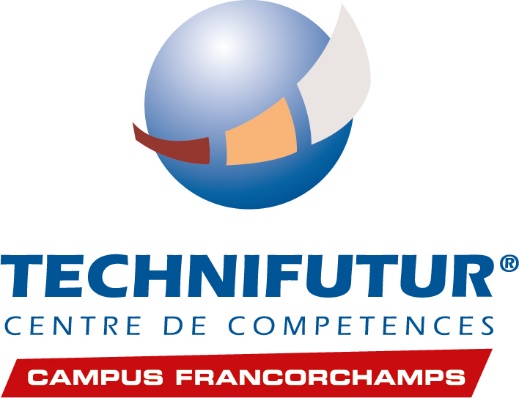 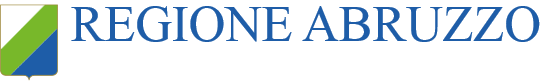 Τελευταία ενημέρωση στις 04.11.19
Εργασία - Μπορείτε να ταξινομήσετε τις κάρτες στη σωστή περιοχή τεχνολογίας.
Διαχείριση της κυκλοφορίας
Σχεδιασμός και βελτιστοποίηση της διαδρομής των εμπορευμάτων
Πληροφορίες για ταξιδιώτες
Σχεδιασμός διαδρομής και βελτιστοποίηση
Εισιτήρια και πληρωμή
Ηλεκτρονική επικοινωνία μεταξύ οχημάτων και μεταξύ οχημάτων και υποδομής
Τεχνολογίες που σχετίζονται με την «εικονική προσβασιμότητα»
Τηλεργασία κ.λπ.
ηλεκτρονικές πρωτοβουλίες (ηλεκτρονικό εμπόριο,  κ.λπ.)
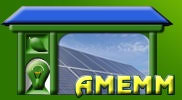 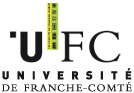 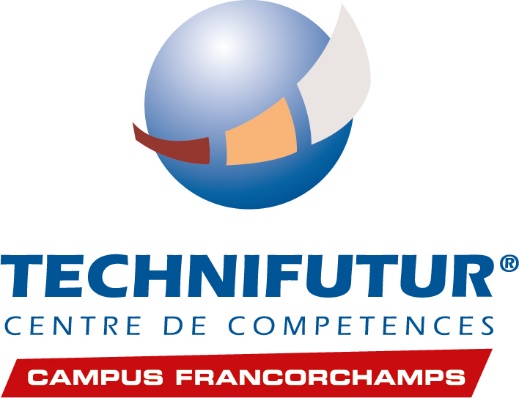 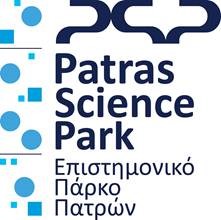 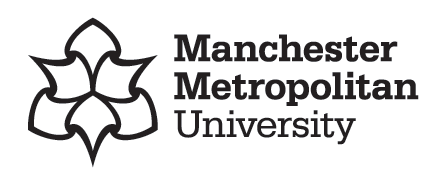 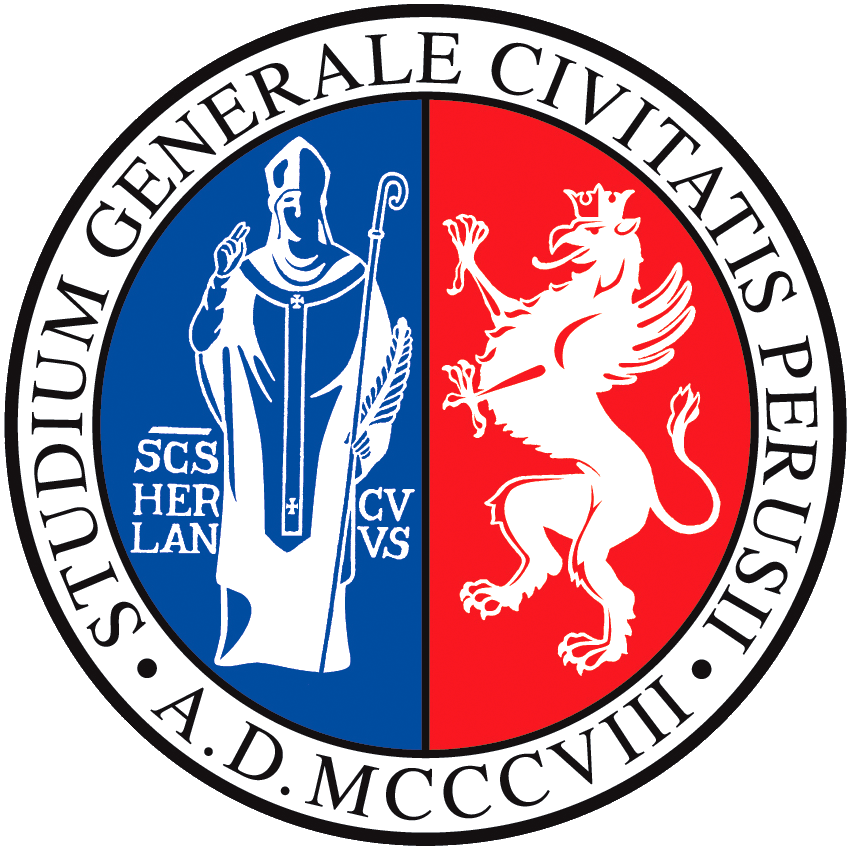 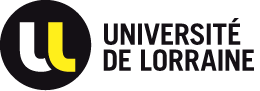 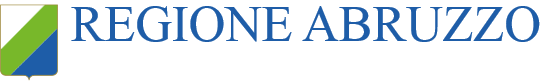 Τελευταία ενημέρωση στις 04.11.19
Εργασία - Μπορείτε να ταξινομήσετε τις κάρτες στη σωστή περιοχή τεχνολογίας.
Διαχείριση της κυκλοφορίας
Σχεδιασμός και βελτιστοποίηση της διαδρομής των εμπορευμάτων
Πληροφορίες για ταξιδιώτες
Σχεδιασμός διαδρομής και βελτιστοποίηση
Εισιτήρια και πληρωμή
Ηλεκτρονική επικοινωνία μεταξύ οχημάτων και μεταξύ οχημάτων και υποδομής
Τεχνολογίες που σχετίζονται με την «εικονική προσβασιμότητα»
Τηλεργασία κ.λπ.
ηλεκτρονικές πρωτοβουλίες (ηλεκτρονικό εμπόριο,  κ.λπ.)
Βιοκαύσιμα
Ηλεκτροδότηση και ηλεκτρική ενέργεια χαμηλών εκπομπών άνθρακα
Υδρογόνο και κυψέλες καυσίμου
Υβριδικά οχήματα
Βελτιωμένες βελτιώσεις των συμβατικών κινητήρων
Εναλλακτική πρόωση για ναυτιλία, όπως αιολική, ηλιακή ή πυρηνική ενεργειακή λύση
Πρόωση για την αεροπορία
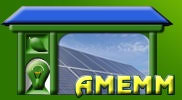 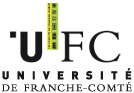 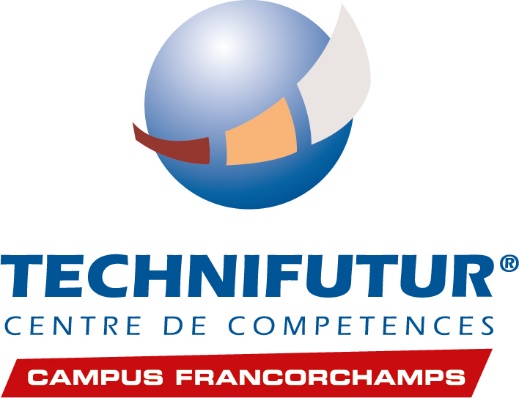 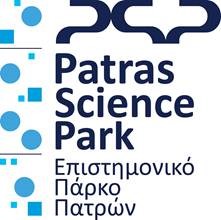 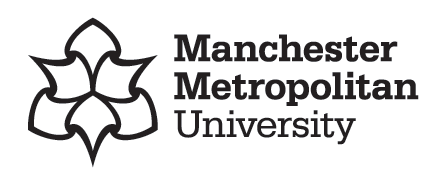 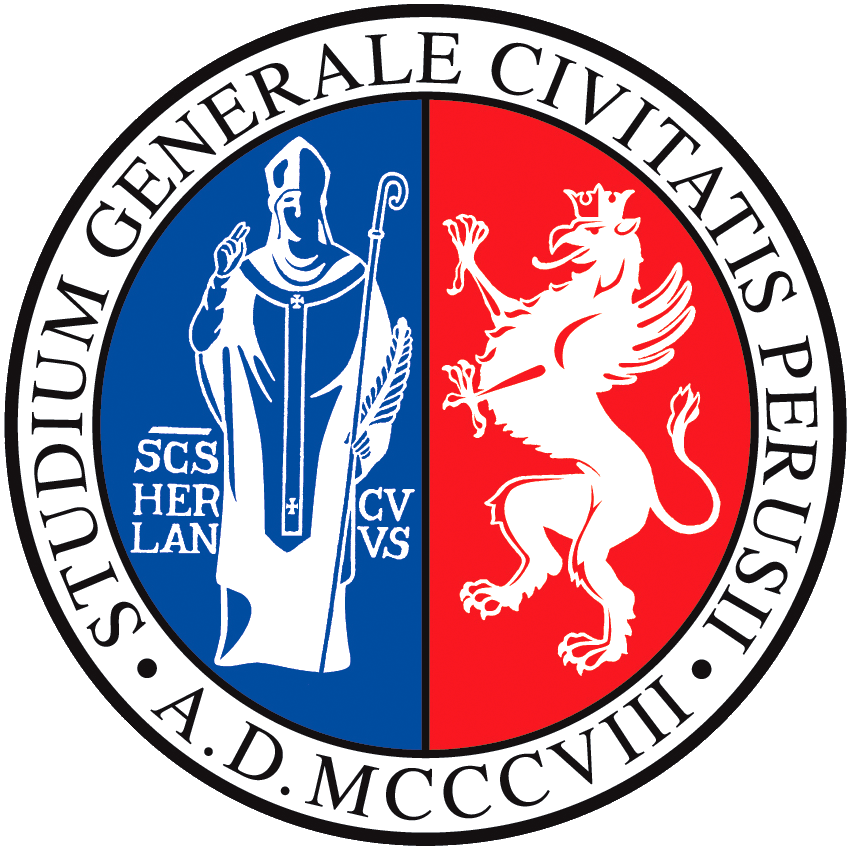 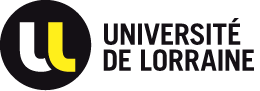 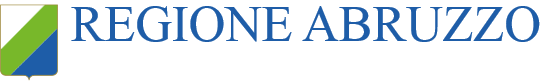 Τελευταία ενημέρωση στις 04.11.19
Εργασία - Μπορείτε να ταξινομήσετε τις κάρτες στη σωστή περιοχή τεχνολογίας.
Διαχείριση της κυκλοφορίας
Σχεδιασμός και βελτιστοποίηση της διαδρομής των εμπορευμάτων
Πληροφορίες για ταξιδιώτες
Σχεδιασμός διαδρομής και βελτιστοποίηση
Εισιτήρια και πληρωμή
Ηλεκτρονική επικοινωνία μεταξύ οχημάτων και μεταξύ οχημάτων και υποδομής
Τεχνολογίες που σχετίζονται με την «εικονική προσβασιμότητα»
Τηλεργασία κ.λπ.
ηλεκτρονικές πρωτοβουλίες (ηλεκτρονικό εμπόριο,  κ.λπ.)
Βιοκαύσιμα
Ηλεκτροδότηση και ηλεκτρική ενέργεια χαμηλών εκπομπών άνθρακα
Υδρογόνο και κυψέλες καυσίμου
Υβριδικά οχήματα
Βελτιωμένες βελτιώσεις των συμβατικών κινητήρων
Εναλλακτική πρόωση για ναυτιλία, όπως αιολική, ηλιακή ή πυρηνική ενεργειακή λύση
Πρόωση για την αεροπορία
Χρήση ελαφρών ή νέων υλικών για οχήματα
Μείωση των οχημάτων
Αεροδυναμική σχεδίαση οχημάτων
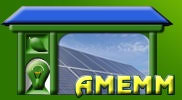 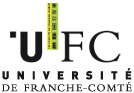 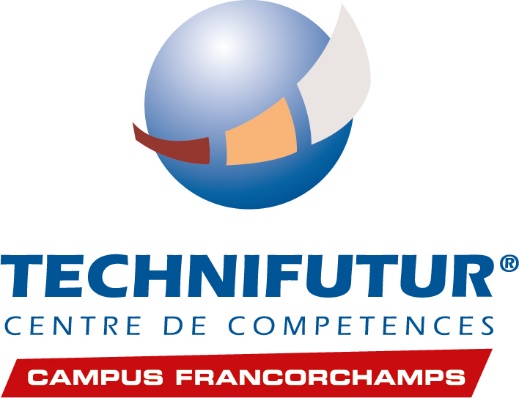 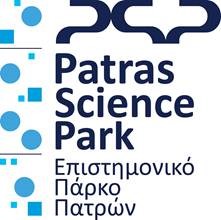 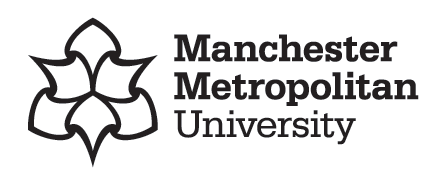 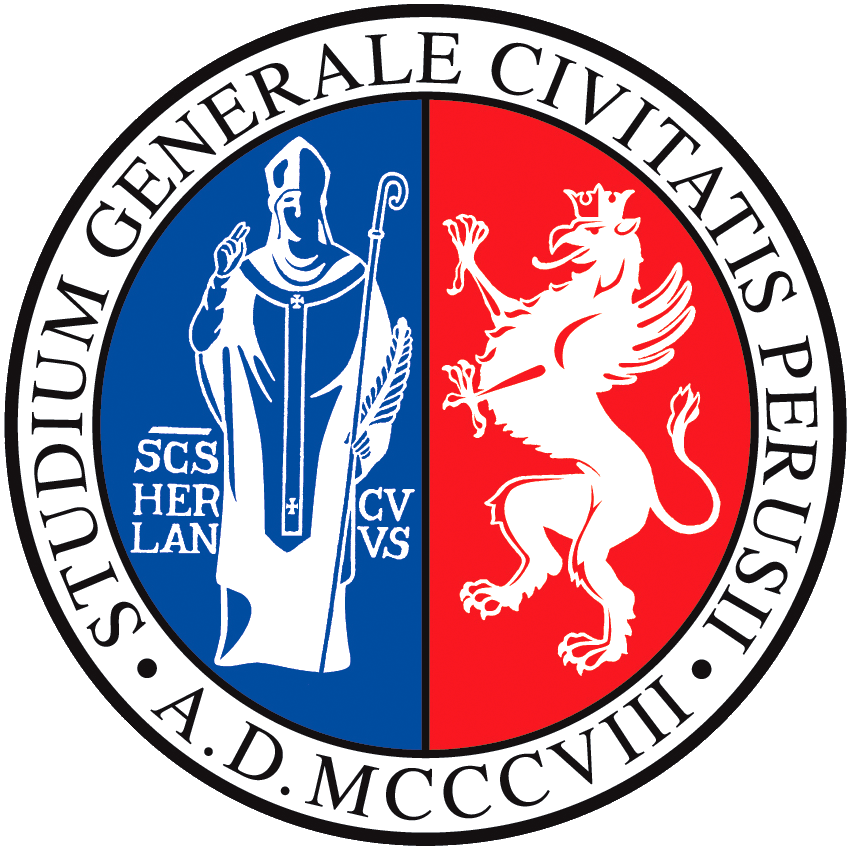 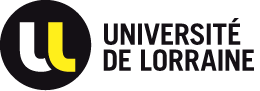 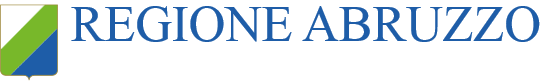 Τελευταία ενημέρωση στις 04.11.19
Εργασία - Μπορείτε να ταξινομήσετε τις κάρτες στη σωστή περιοχή τεχνολογίας.
Διαχείριση της κυκλοφορίας
Σχεδιασμός και βελτιστοποίηση της διαδρομής των εμπορευμάτων
Πληροφορίες για ταξιδιώτες
Σχεδιασμός διαδρομής και βελτιστοποίηση
Εισιτήρια και πληρωμή
Ηλεκτρονική επικοινωνία μεταξύ οχημάτων και μεταξύ οχημάτων και υποδομής
Τεχνολογίες που σχετίζονται με την «εικονική προσβασιμότητα»
Τηλεργασία κ.λπ.
ηλεκτρονικές πρωτοβουλίες (ηλεκτρονικό εμπόριο,  κ.λπ.)
Πολυτροπικά κέντρα ενοποίησης εμπορευμάτων
Τερματικά επιβατών
ΚΑΤΑΣΚΕΥΑΣΤΙΚΑ ΥΛΙΚΑ
Νέες έννοιες υποδομής και υπηρεσιών, όπως τα λεωφορεία ταχείας μεταφοράς   (BRT) και η προσωπική ταχεία διαμετακόμιση (PRT)
Πολυτροπικές υπηρεσίες / υπηρεσίες κατά παραγγελία
Αγωγούς
Διασυνοριακή ενσωμάτωση
Βιοκαύσιμα
Ηλεκτροδότηση και ηλεκτρική ενέργεια χαμηλών εκπομπών άνθρακα
Υδρογόνο και κυψέλες καυσίμου
Υβριδικά οχήματα
Βελτιωμένες βελτιώσεις των συμβατικών κινητήρων
Εναλλακτική πρόωση για ναυτιλία, όπως αιολική, ηλιακή ή πυρηνική ενεργειακή λύση
Πρόωση για την αεροπορία
Χρήση ελαφρών ή νέων υλικών για οχήματα
Μείωση των οχημάτων
Αεροδυναμική σχεδίαση οχημάτων
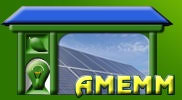 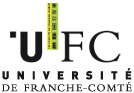 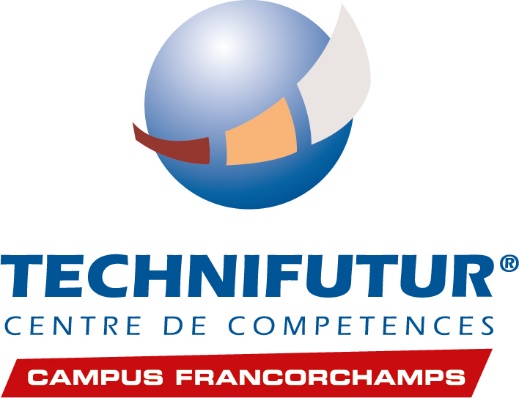 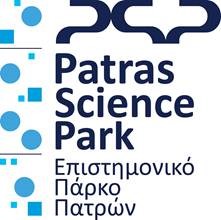 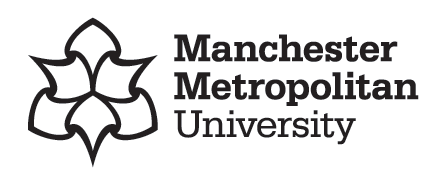 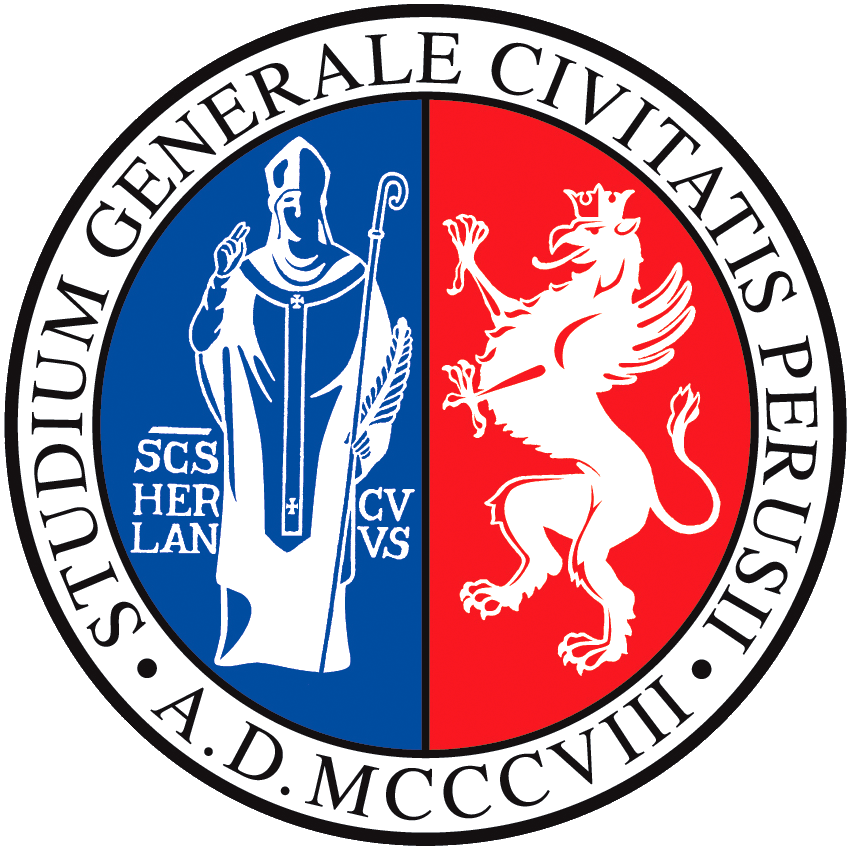 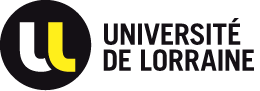 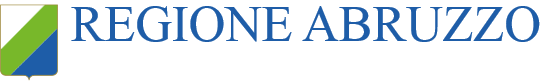 Τελευταία ενημέρωση στις 04.11.19
Εργασία - Μπορείτε να ταξινομήσετε τις κάρτες στη σωστή περιοχή τεχνολογίας.
Διαχείριση της κυκλοφορίας
Σχεδιασμός και βελτιστοποίηση της διαδρομής των εμπορευμάτων
Πληροφορίες για ταξιδιώτες
Σχεδιασμός διαδρομής και βελτιστοποίηση
Εισιτήρια και πληρωμή
Ηλεκτρονική επικοινωνία μεταξύ οχημάτων και μεταξύ οχημάτων και υποδομής
Τεχνολογίες που σχετίζονται με την «εικονική προσβασιμότητα»
Τηλεργασία κ.λπ.
ηλεκτρονικές πρωτοβουλίες (ηλεκτρονικό εμπόριο,  κ.λπ.)
Πολυτροπικά κέντρα ενοποίησης εμπορευμάτων
Τερματικά επιβατών
ΚΑΤΑΣΚΕΥΑΣΤΙΚΑ ΥΛΙΚΑ
Νέες έννοιες υποδομής και υπηρεσιών, όπως τα λεωφορεία ταχείας μεταφοράς   (BRT) και η προσωπική ταχεία διαμετακόμιση (PRT)
Πολυτροπικές υπηρεσίες / υπηρεσίες κατά παραγγελία
Αγωγούς
Διασυνοριακή ενσωμάτωση
Βιοκαύσιμα
Ηλεκτροδότηση και ηλεκτρική ενέργεια χαμηλών εκπομπών άνθρακα
Υδρογόνο και κυψέλες καυσίμου
Υβριδικά οχήματα
Βελτιωμένες βελτιώσεις των συμβατικών κινητήρων
Εναλλακτική πρόωση για ναυτιλία, όπως αιολική, ηλιακή ή πυρηνική ενεργειακή λύση
Πρόωση για την αεροπορία
Χρήση ελαφρών ή νέων υλικών για οχήματα
Μείωση των οχημάτων
Αεροδυναμική σχεδίαση οχημάτων
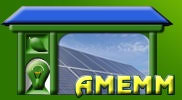 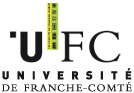 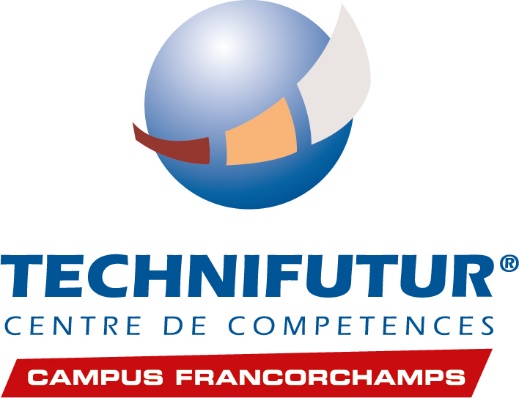 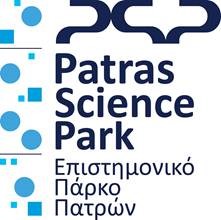 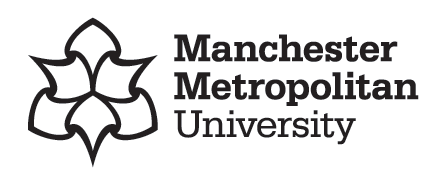 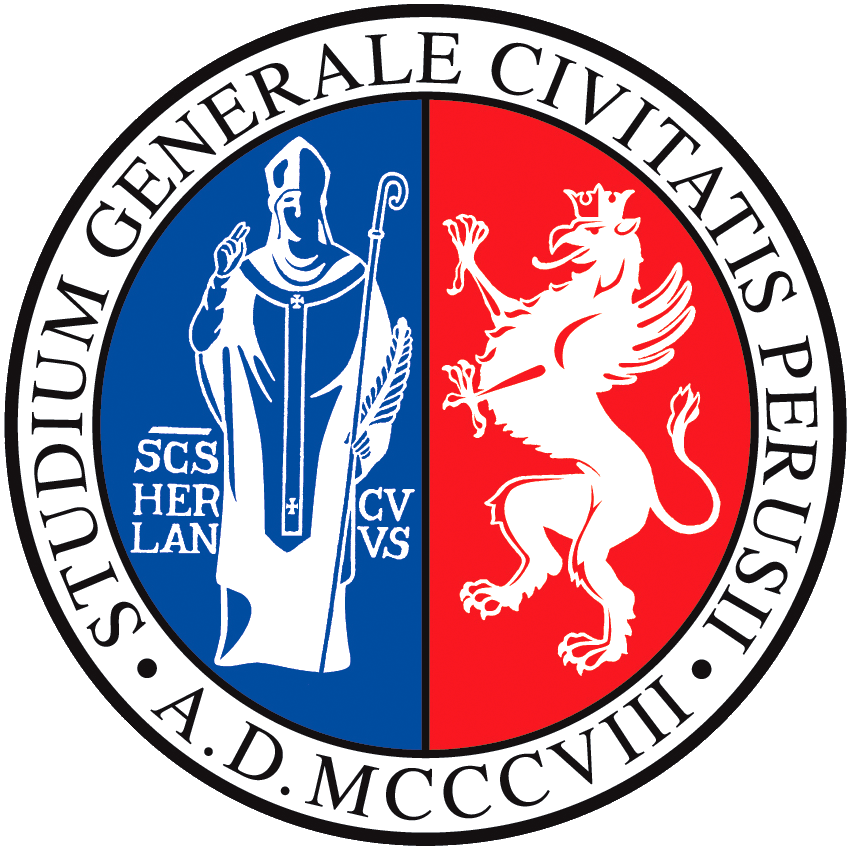 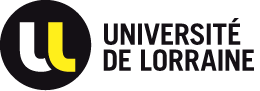 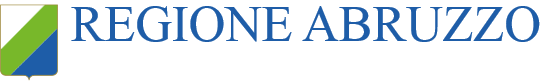 Τελευταία ενημέρωση στις 04.11.19
Έργο
Χρησιμοποιώντας όσα γνωρίζετε για τα στοιχεία καυσίμου υδρογόνου, εξηγήστε τις επιλογές σας για την παροχή, τη διαχείριση και τη διατήρηση ενός αποτελεσματικού και βιώσιμου συστήματος μεταφορών.
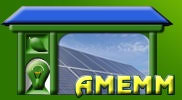 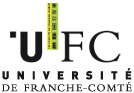 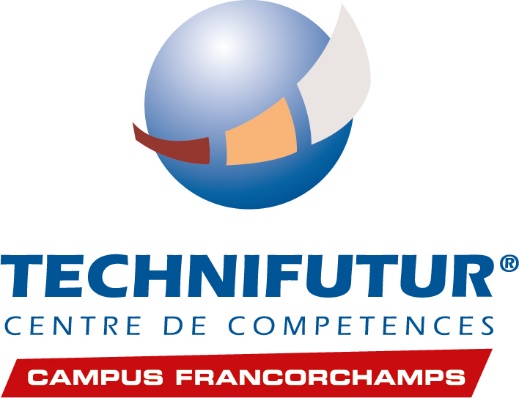 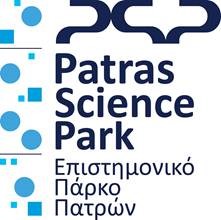 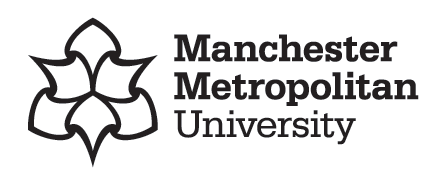 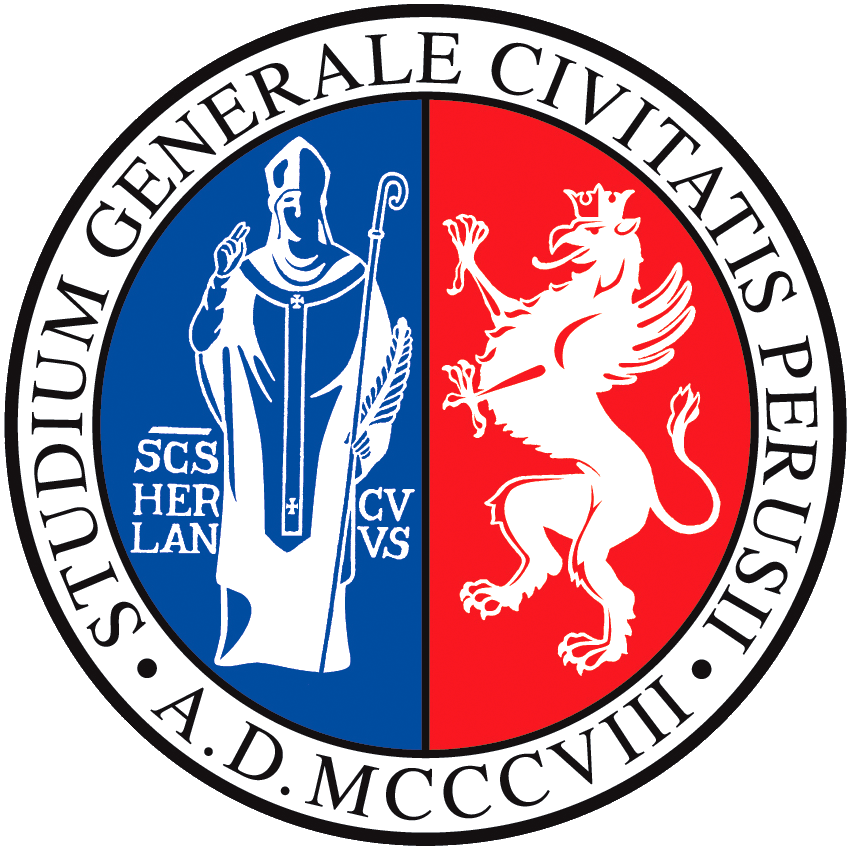 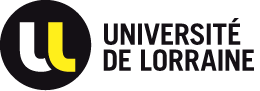 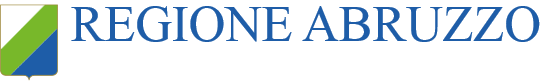 Τελευταία ενημέρωση στις 04.11.19
Έργο
Χρησιμοποιώντας όσα γνωρίζετε για τα στοιχεία καυσίμου υδρογόνου, εξηγήστε τις επιλογές σας για την παροχή, τη διαχείριση και τη διατήρηση ενός αποτελεσματικού και βιώσιμου συστήματος μεταφορών.

Επικεντρωθείτε στις απαιτήσεις της επιλογής του οχήματος με κινητήρα υδρογόνου καυσίμου από την άποψη της υποδομής και των επιπτώσεων και των επιπτώσεων αυτού στο άμεσο και μακροπρόθεσμο μέλλον.
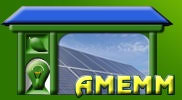 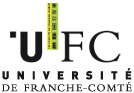 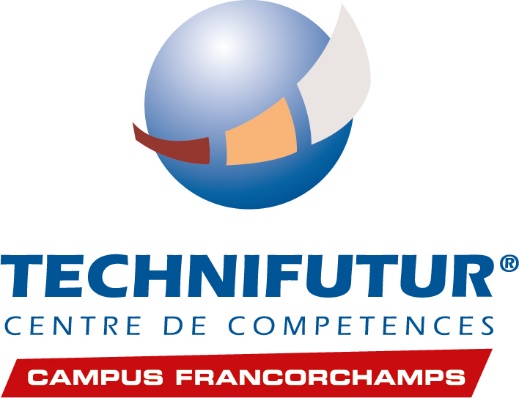 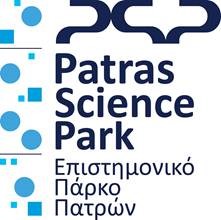 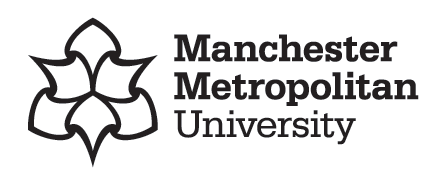 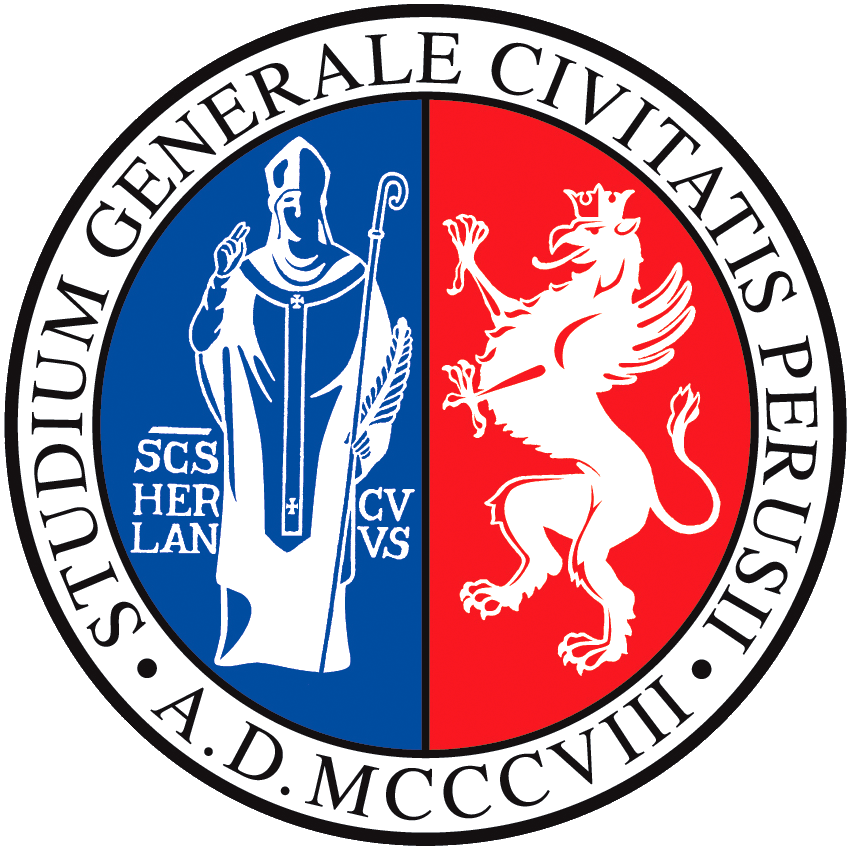 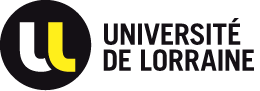 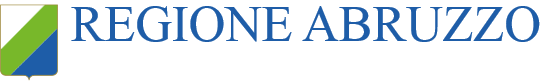 Τελευταία ενημέρωση στις 04.11.19